Результати анкетування
Вчителі
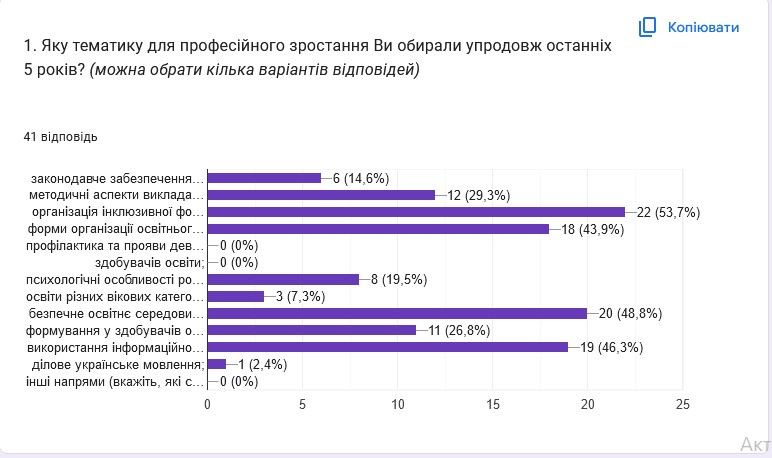 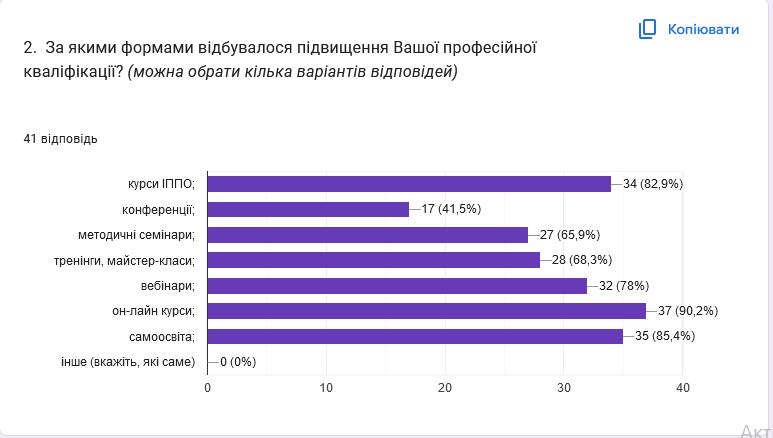 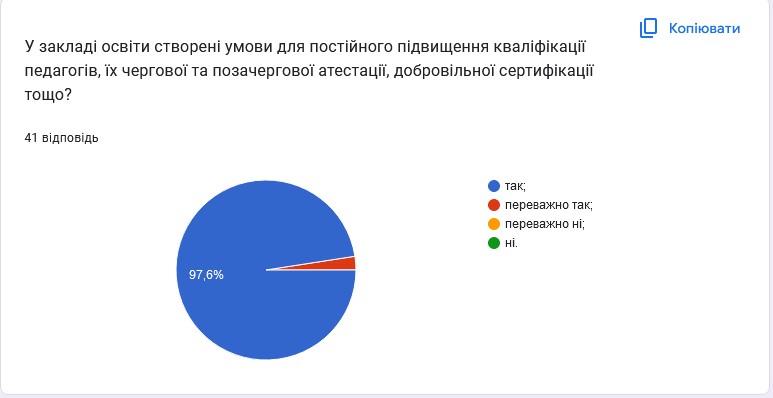 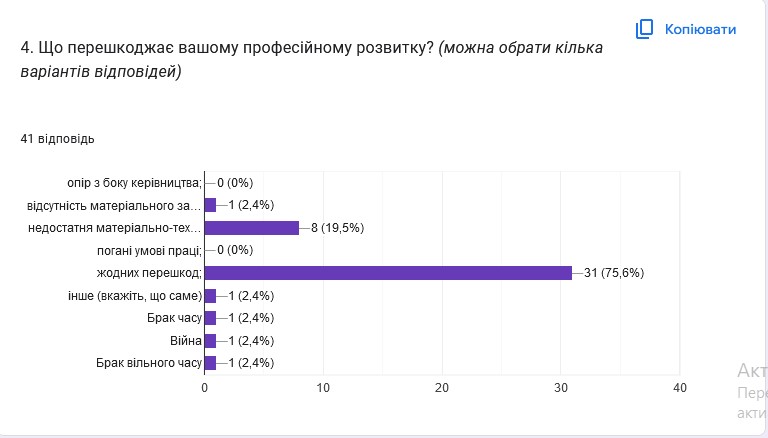 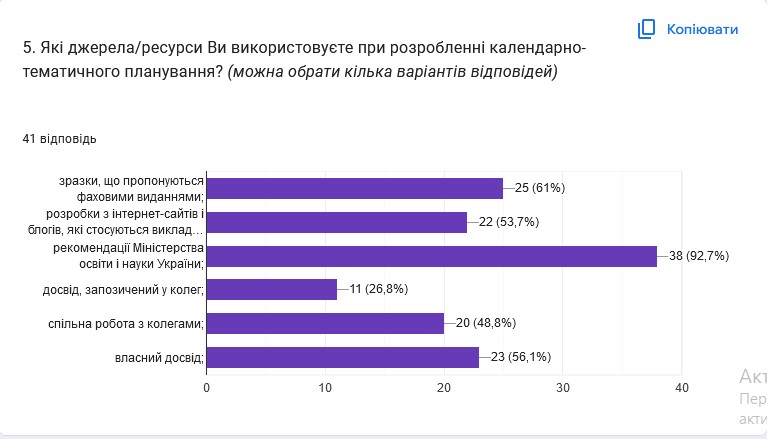 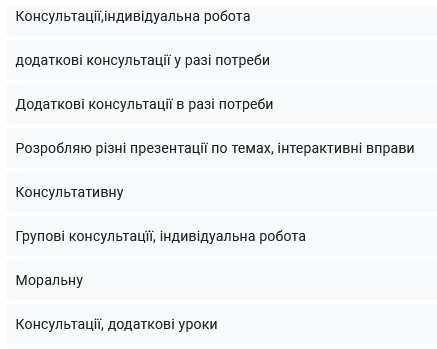 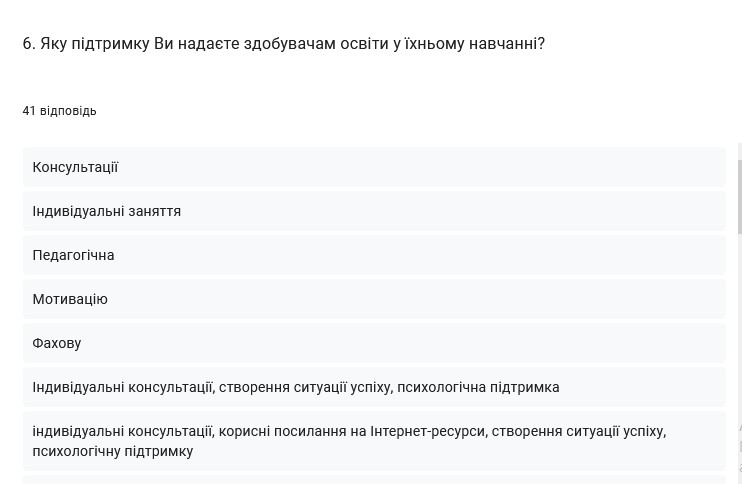 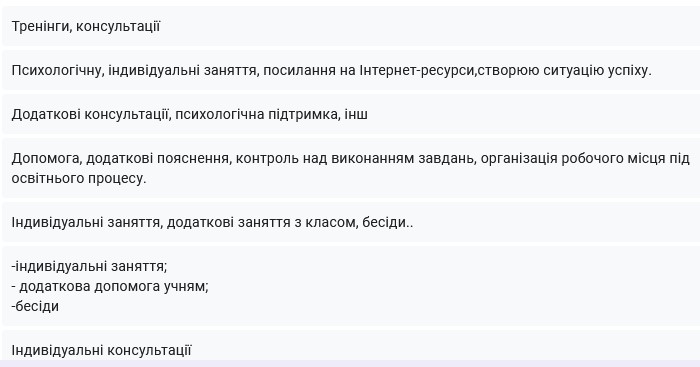 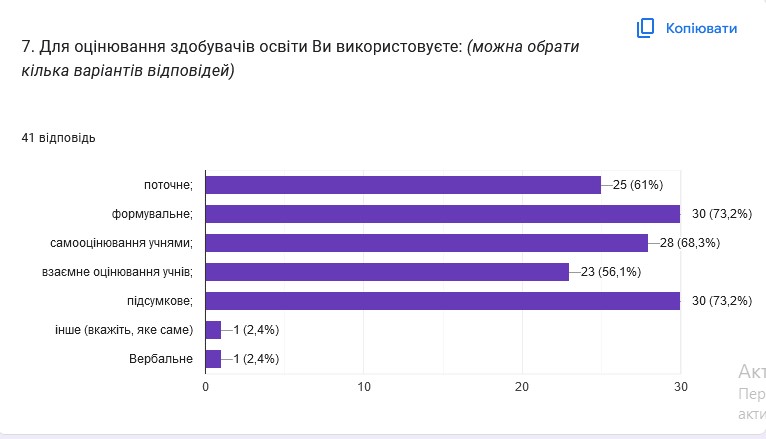 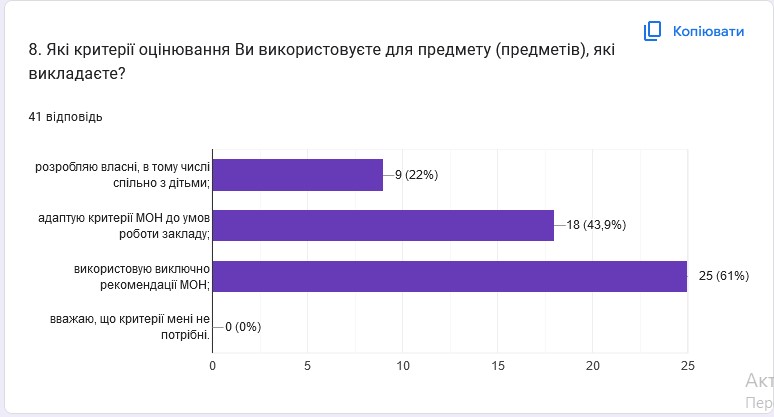 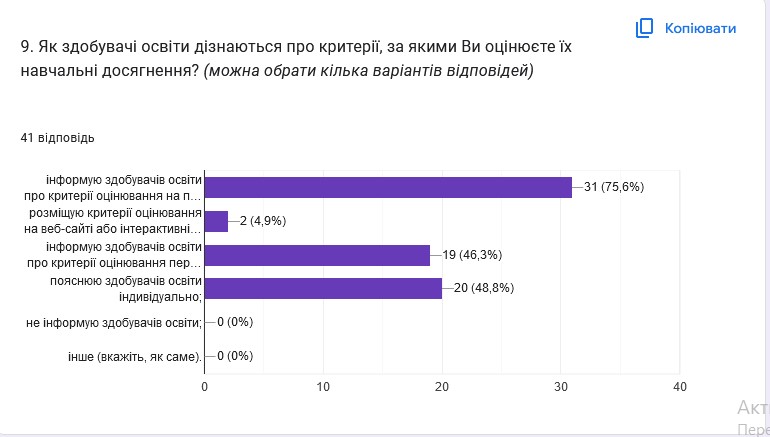 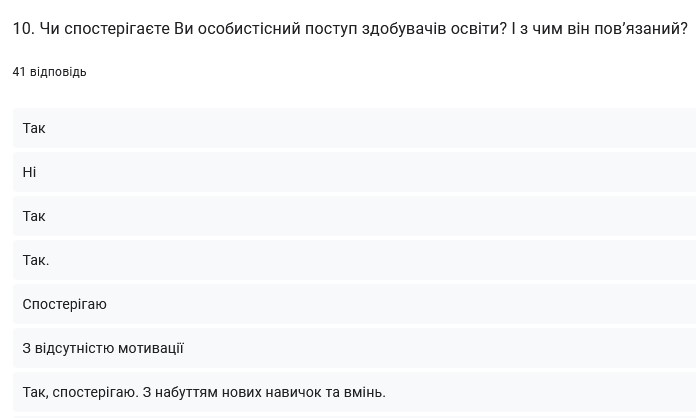 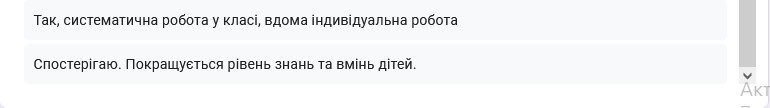 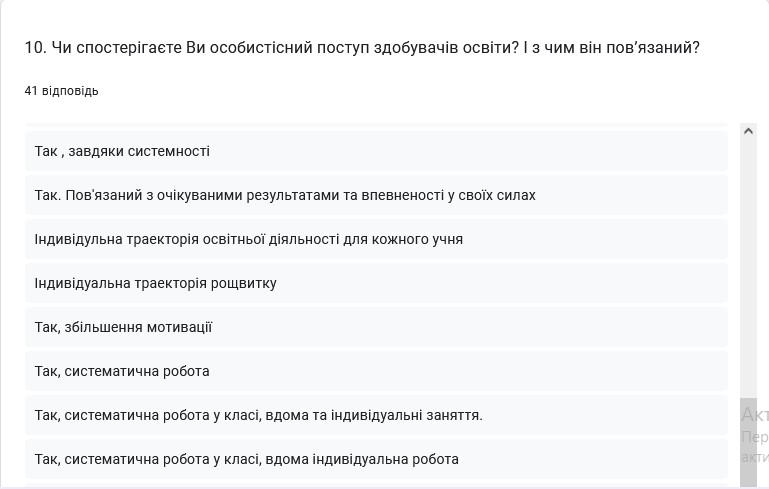 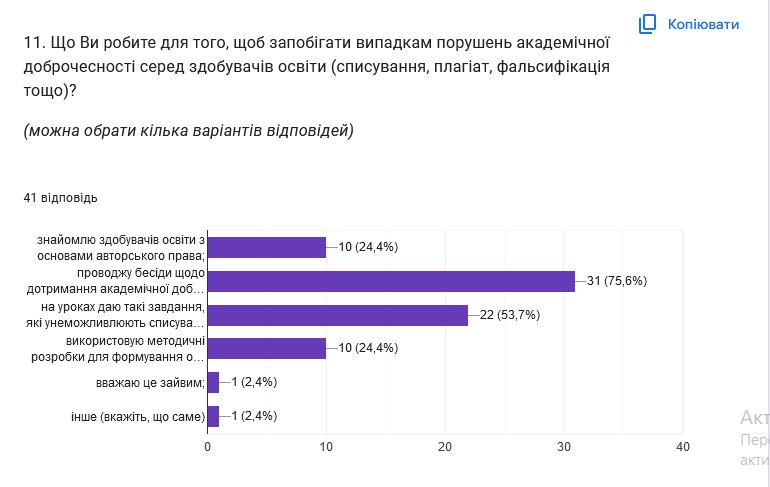 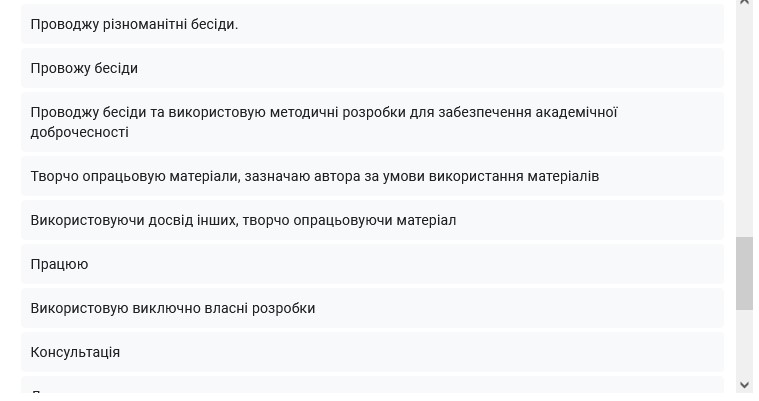 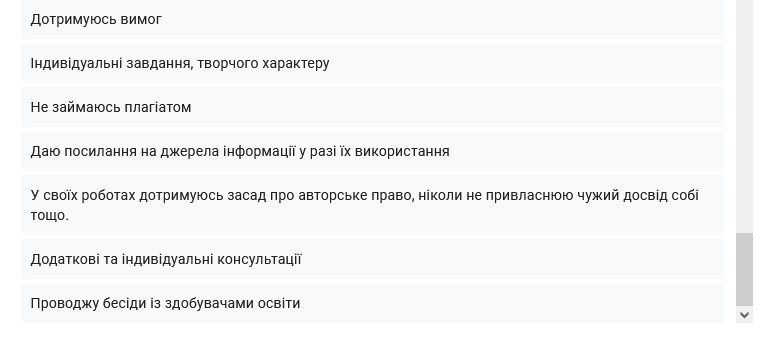 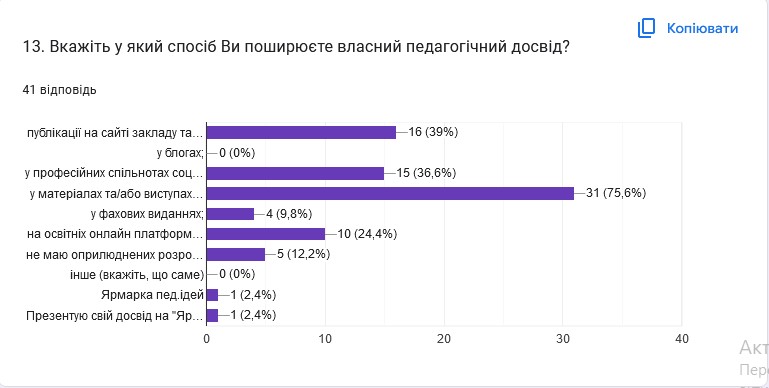 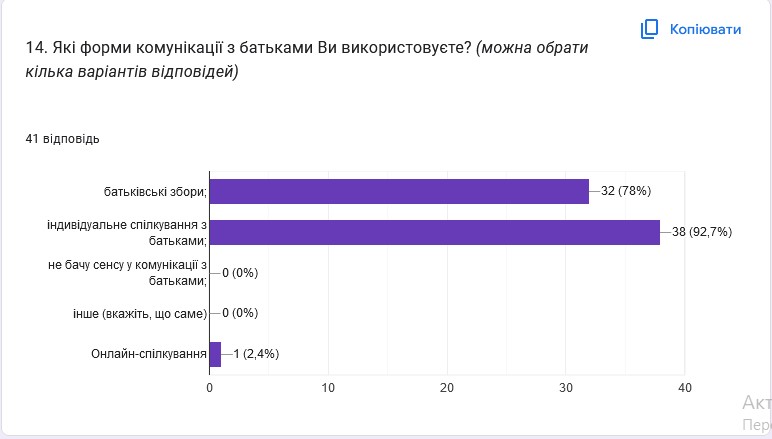 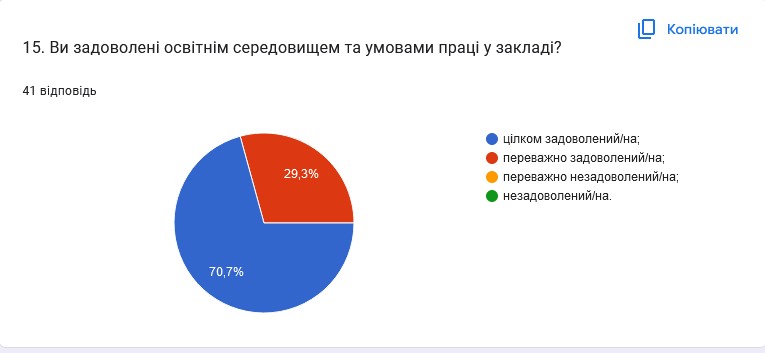 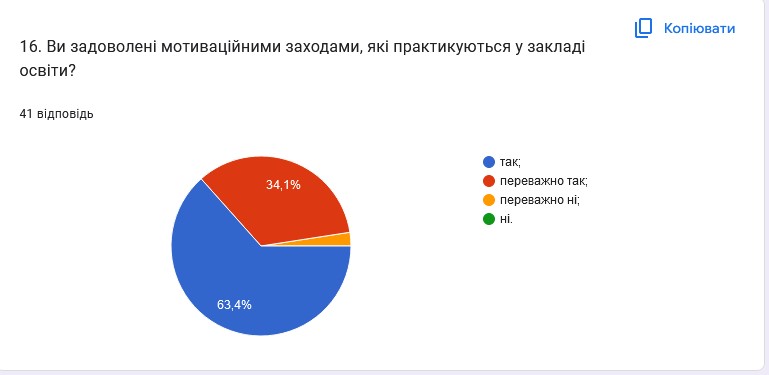 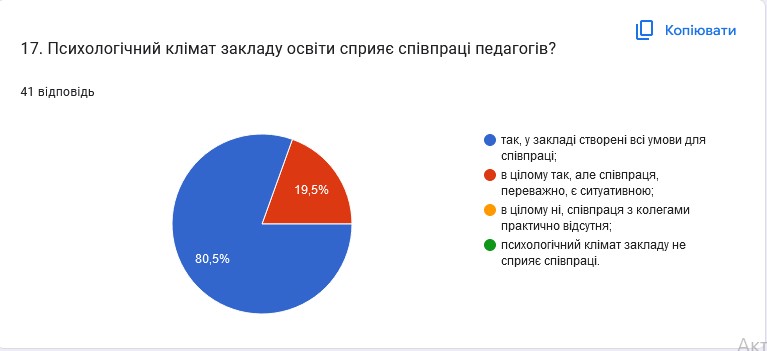 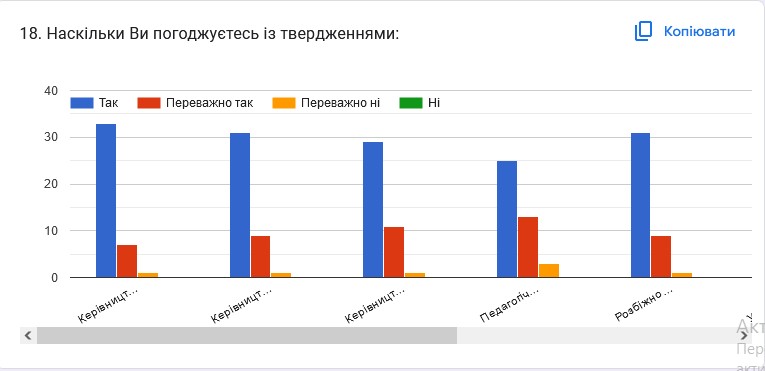 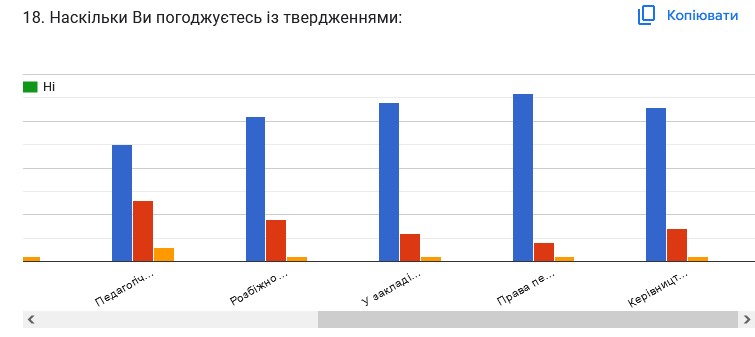 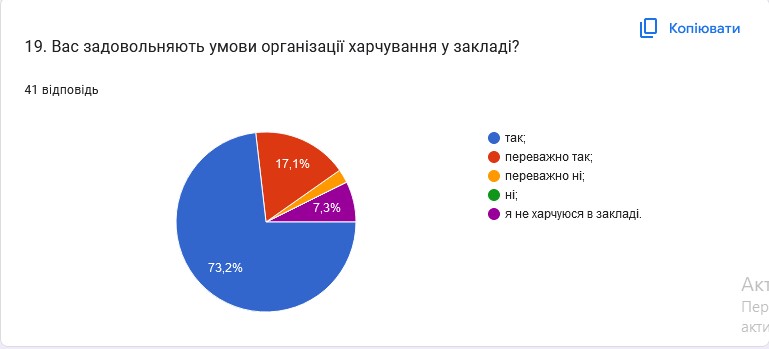 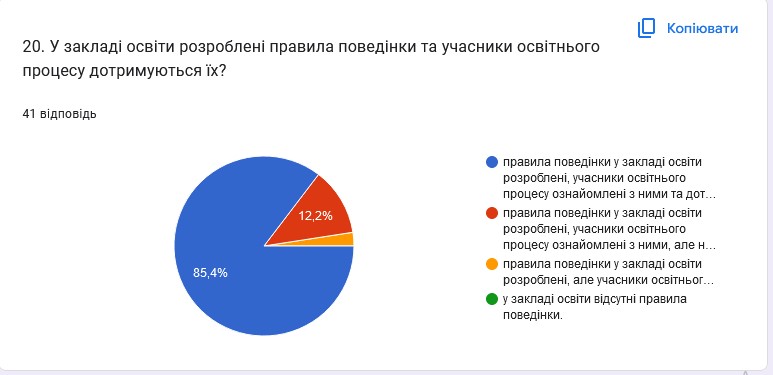 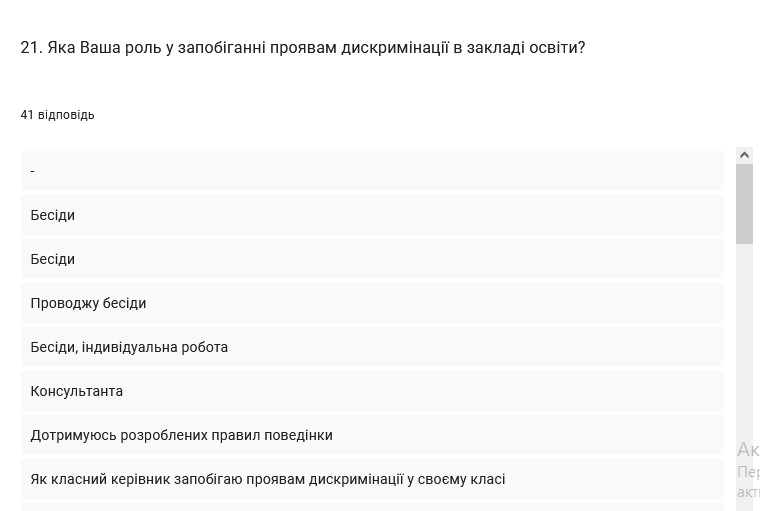 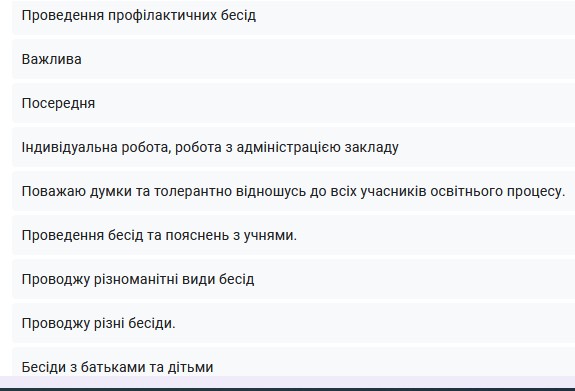 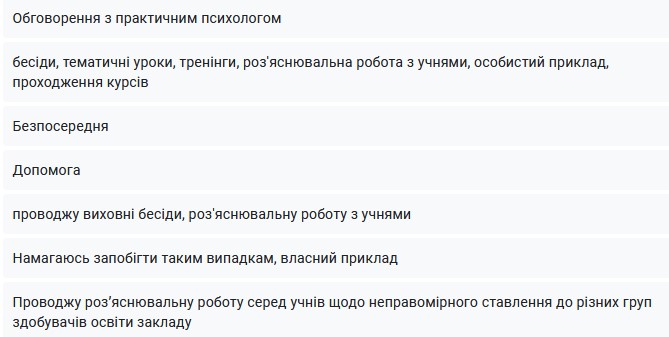 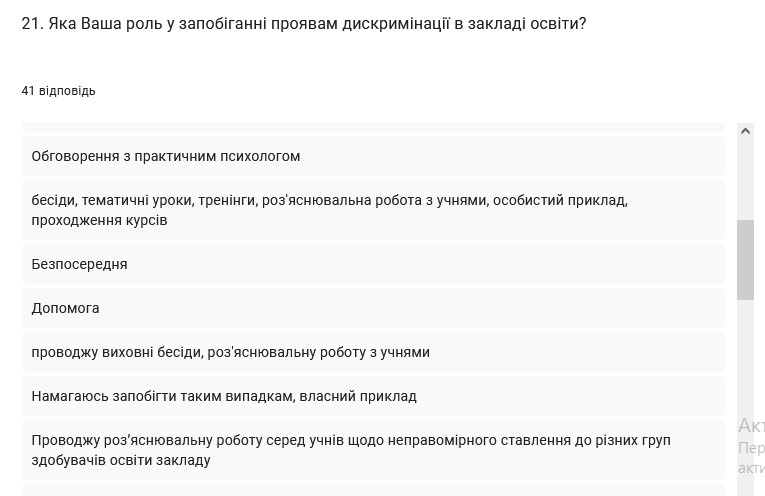 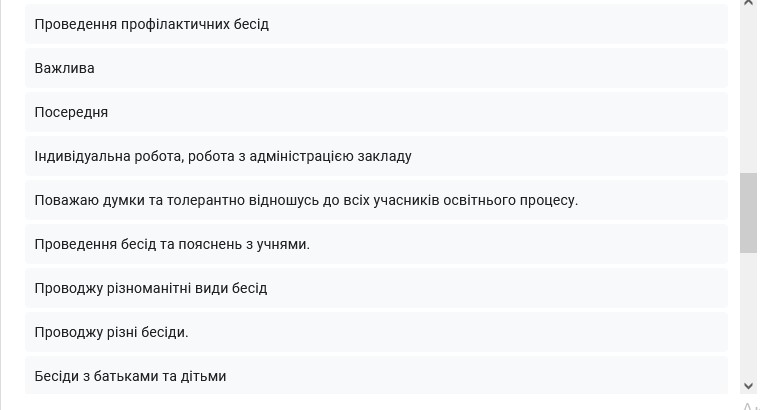 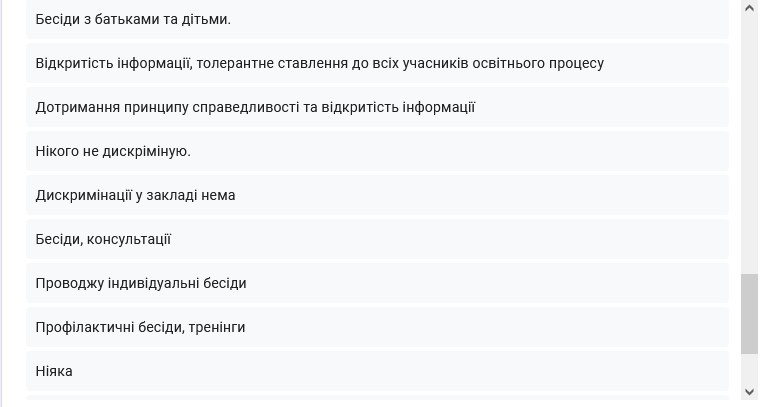 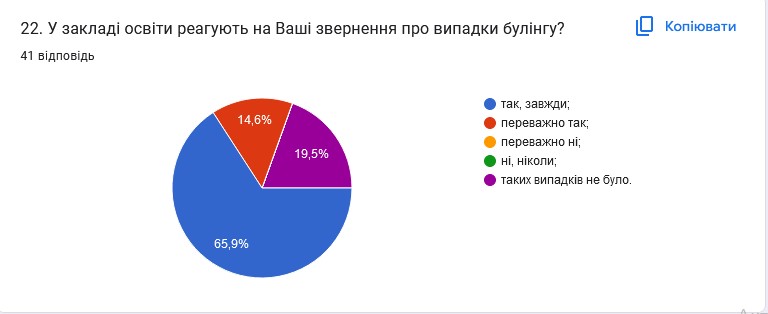 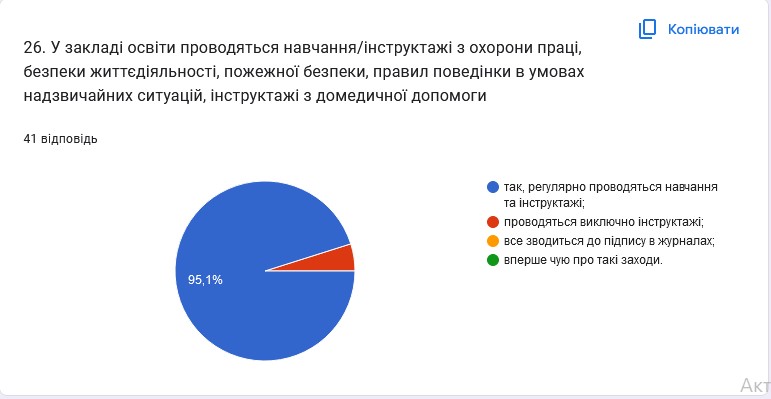 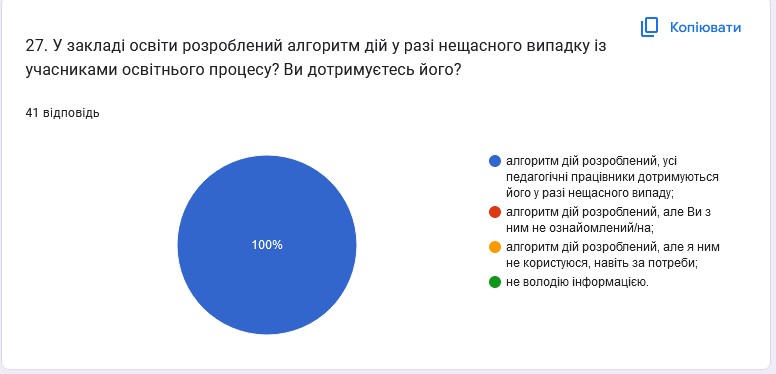 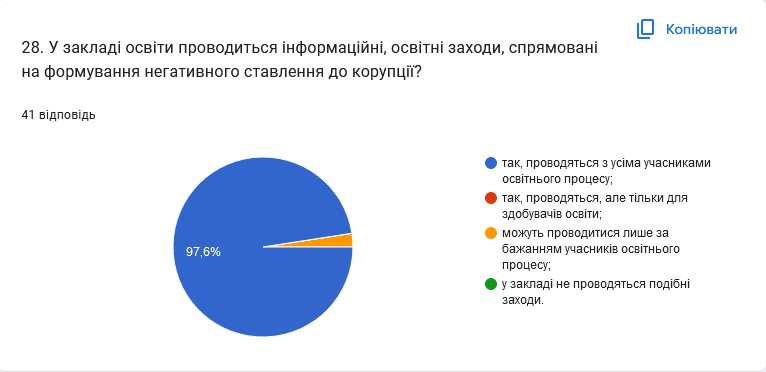 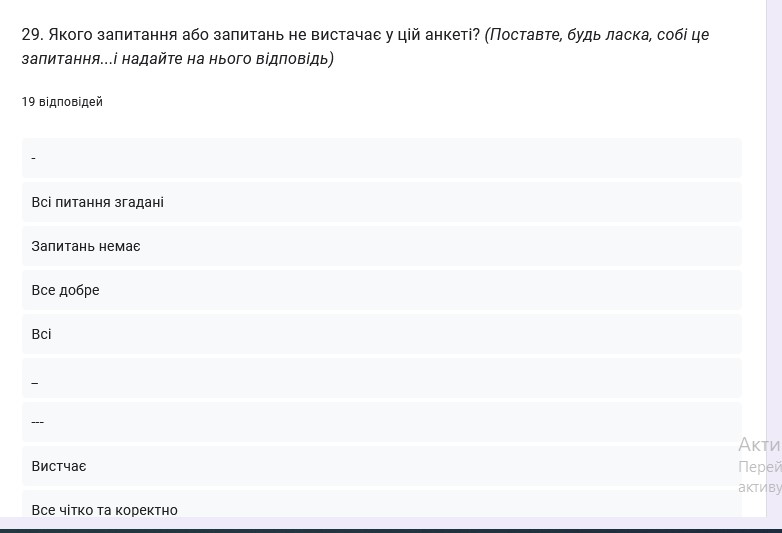